Which statement do you think best describes each phrase of the Lord’s prayer?  Can you explain the reason for your choice?
Phrases from the Lord’s prayer
Our Father
Thy kingdom come
Thy will be done on earth as it is in heaven
Statements
Let the world be a place where God rules.
A place where love is experienced.
God is love and cares for all people.
Acts of kindness.
Everyone is part of God’s family. 
A place where there is no pain.
Loving people.
Living in a way that  pleases God.
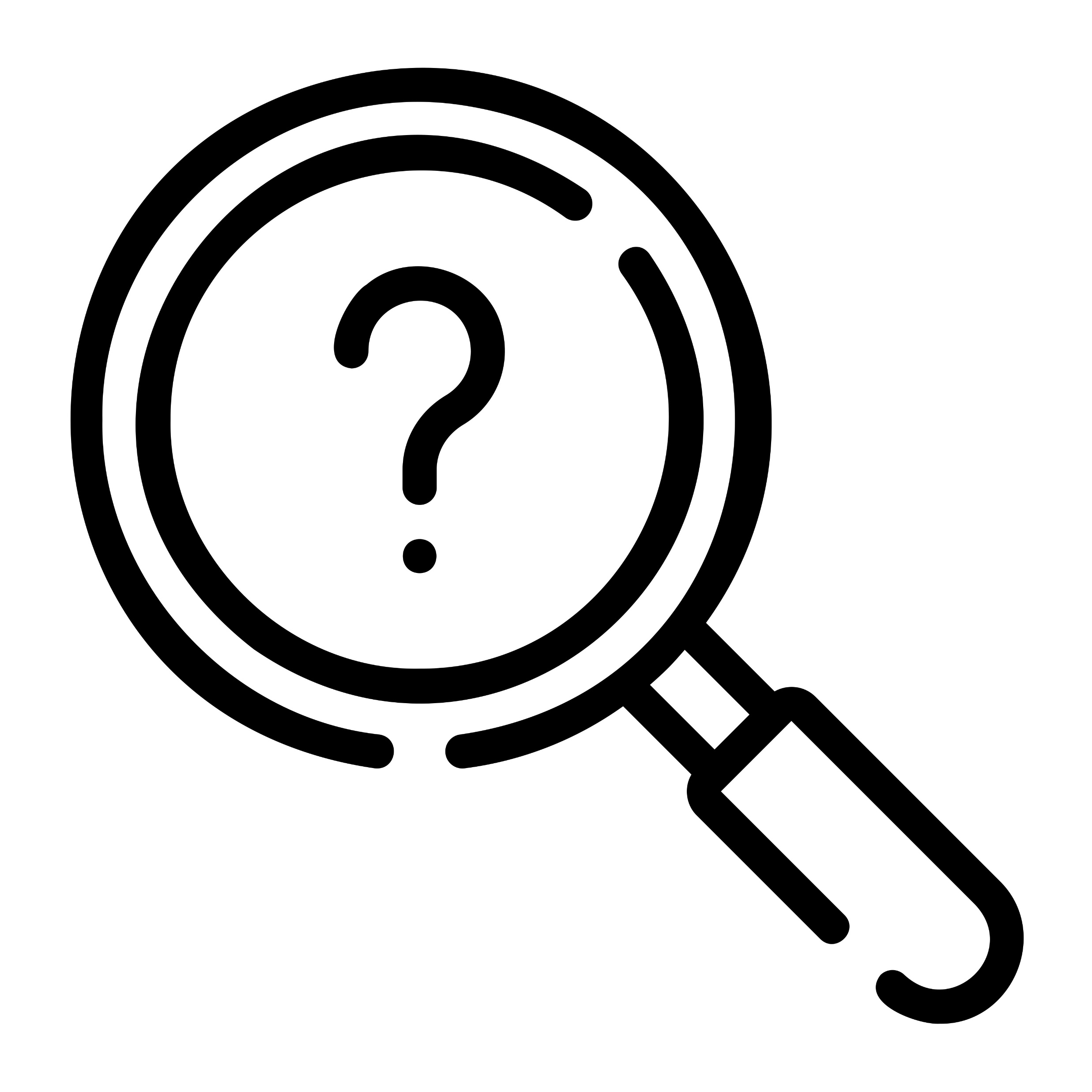 © Copyright London Diocesan Board for Schools 2023
YEAR TWO - LESSON 3a